Тема: Социально- психологическая характеристика группы
Семинарское занятие
Вопросы:
Социометрический метод
Механизмы и типы поведения в толпе
Большие и малые социальные группы
Общение. Коммуникативная сторона общения. Барьеры в общении
Перцептивная сторона общения
Социометрический метод
1) Кем разработан?
2) Цель метода?
3) Материалы для проведения?
4) Подготовка исследования?
5)Основные способы выбора?
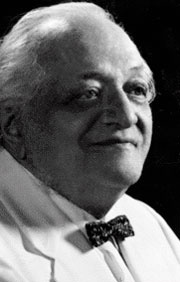 Якоб Морено
дата рождения: 18 мая 1889 г.
место рождения: Бухарест, Румыния
дата смерти: 14 мая 1974 г.
жанры: литература 20 века , наука и образование , медицина , психология
Цель:
Диагностика эмоциональных отношений (степень сплоченности-разобщённости, выявление авторитетов членов групп – лидеры, звёзды, отвергнутые)
Материалы:
Бланк социометрического опроса
Список членов группы
Социоматрица
Подготовка исследования
Возраст: от дошкольного …
Доверительные отношения к экспериментаторам 
Опросу подвергаются все члены группы
Основные способы выбора
Количество выборов 3-5 
Разрешается полная свобода выбора
Испытуемый ранжирует всех членов группы
Социоматрица
Социограмма
Гюстав ЛебонПРИЗНАКИ РЕАКЦИЙ ЧЕЛОВЕКА В ТОЛПЕ
1. Обезличенность. 
2. Резкое преобладание эмоций и чувств. 
3. Утрата интеллекта. 
4. Утрата личной ответственности.
Виды толпы
Окказиональная толпа 
Конвенциональная толпа 
Экспрессивная толпа 
Экстатическая толпа
Действующая толпа (агрессивная, паническая, стяжательная, повстанческая)
Составные элементы категории общения
Литература
1.Андреева, Г.М. Социальная психология. / Г.М. Андреева. – М.: Аспект Пресс, 2002. – 366 с.
2.Битянова, М.Р. Социальная психология / М.Р. Битянова. – М.: ЭКСМОПресс, 2004. – 576 с.
3.Майерс, Д. Социальная психология / Д. Майерс. – СПб.: Питер, 2000. – 682 с.
4.  Немов, Р.С.  Психология: Учеб. для студ. высш. пед. учеб. заведений: В 3 кн. – 4-е  изд./  Р.С. Немов. – М.: Гуманит. изд. центр ВЛАДОС, 2003. – Кн. 1: Общие основы психологии. – 688 с.
5.  Платонов, Ю.П. Основы социальной психологии. / Ю.П. Платонов. – СПб.: Речь, 2004. – 624 с.